Blok 4
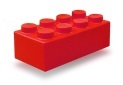 Blz. 92
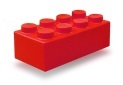 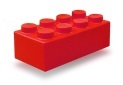 4. Leesvaardig
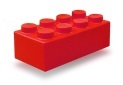 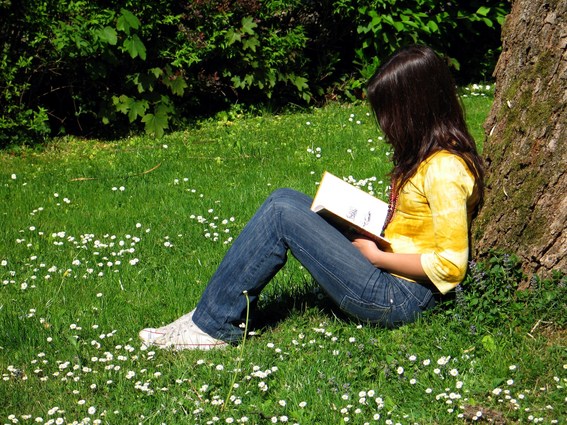 Blz. 92 t/m 97
Leesvaardig
Leerdoel (2f):
Je kunt de hoofdgedachte uit een tekst halen.  Je kunt tekstsoorten onderscheiden.
Wat zijn hoofdzaken en bijzaken?
Hoe vind je de hoofdgedachte?
Welke 5 tekstsoorten zijn er?
Hoe herken je een tekstsoort?
Nakijken blz. 92
Leertip: 
Wat zijn bronnen? 
Waar vind je deze?
Wat is de tekstvorm?
Opdracht 23


Uit De Telegraaf.
C. Berichten die in kranten staan zijn voor iedereen. 
A. In een krantenbericht wordt alleen informatie verteld.
C
Blz. 93
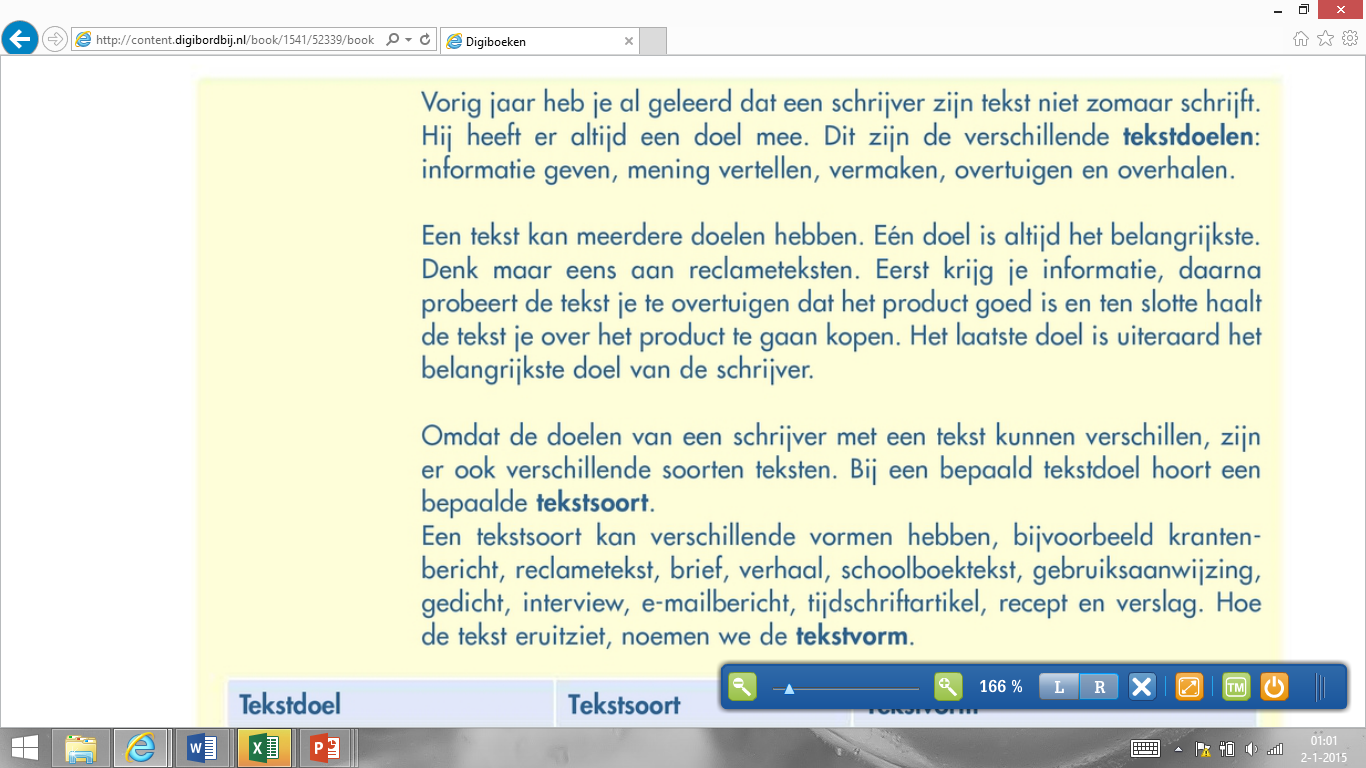 Blz. 93
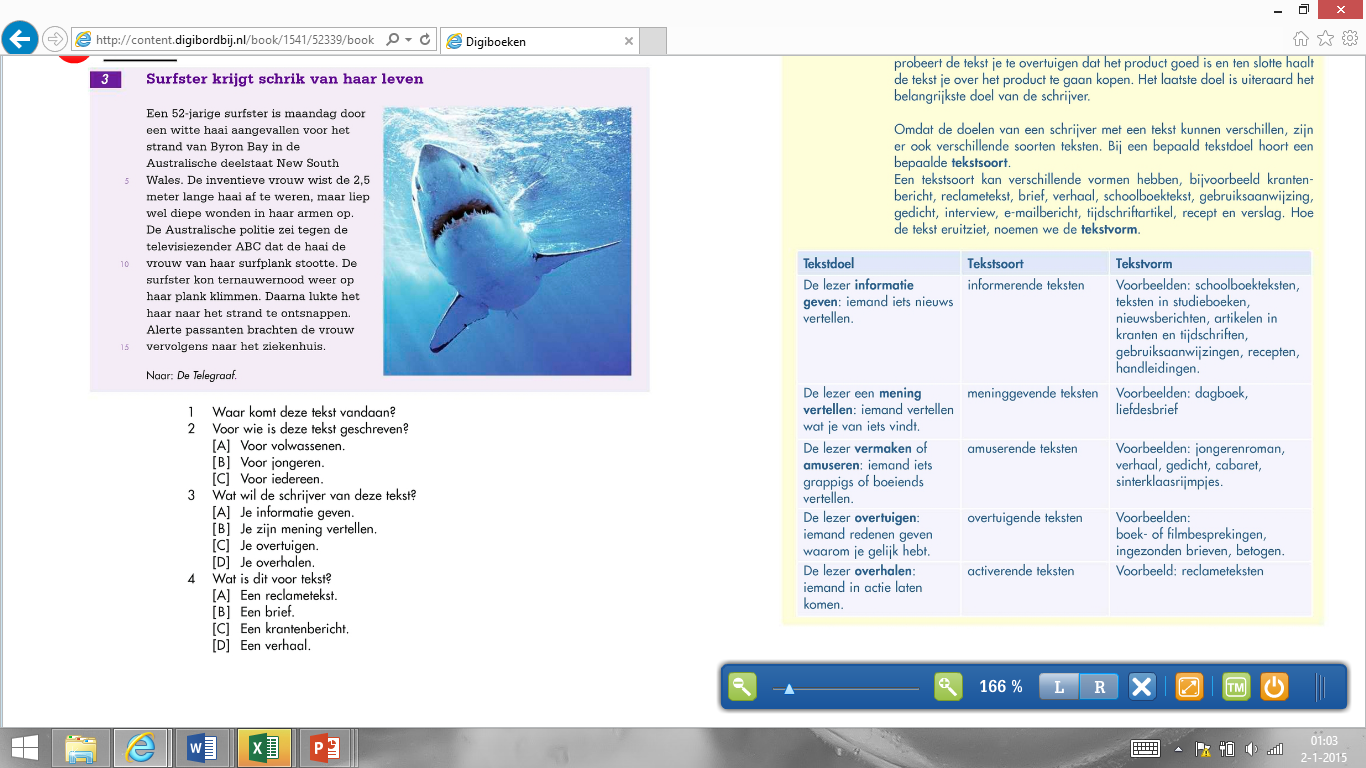 Leertip: 
Wat is een tekstdoel?
Wat is een tekstsoort?
Wat is de tekstvorm?
Blz. 93!
Nakijken blz. 95
Opdracht 24
1 
a	informeren.
b	informeren.
	Het belangrijkste doel bij een interview is 
	informeren, ook als er naar een mening wordt 	gevraagd.
c	vermaken.
d	overhalen.

2	
a	informerende tekst.
b	informerende tekst.
c	vermakende tekst.
d	activerende tekst.
Blz. 95
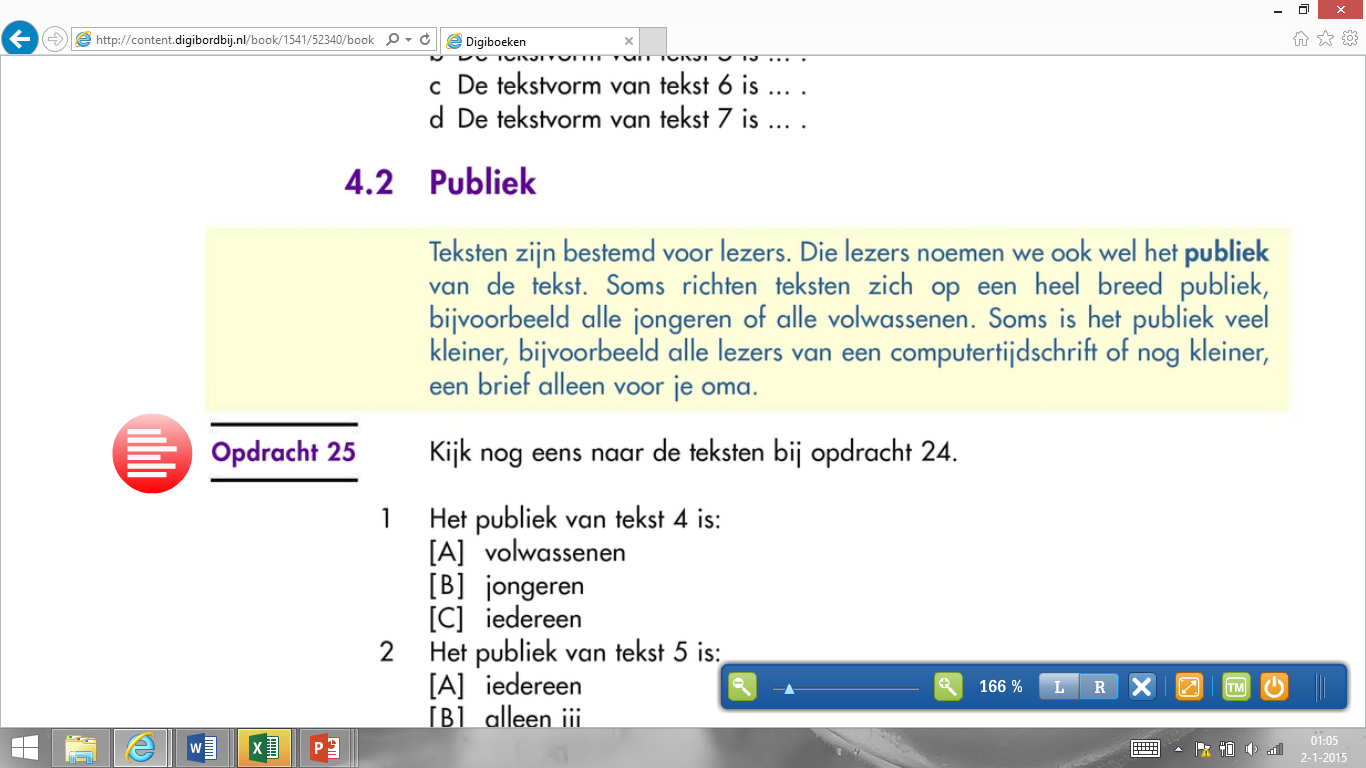 Nakijken blz. 95
Leertip: 
Wat is een tekstdoel?
Wat is een tekstsoort?
Wat is de tekstvorm?
Blz. 93!
Opdracht 24
3 
a	recept.
b	interview.
c	verhaal.
d	reclametekst.

Opdracht 25
1	C
2	A
3	B
4	B
Nakijken blz. 95
Opdracht 27
interview
informatie geven
D
Het beroep van reddingswerker
Ik help mensen op zee die in nood zijn geraakt.
Nee, hij was eerst visser.
7    B
8    Op de website www.knrm.nl.
9    Het deelonderwerp is: vrijwilligers.
10  Je eigen antwoord. Heb je uitgelegd waarom je wel of geen stoer beroep zou willen uitoefenen?
Tekstdoel – Tekstsoort - Tekstvorm
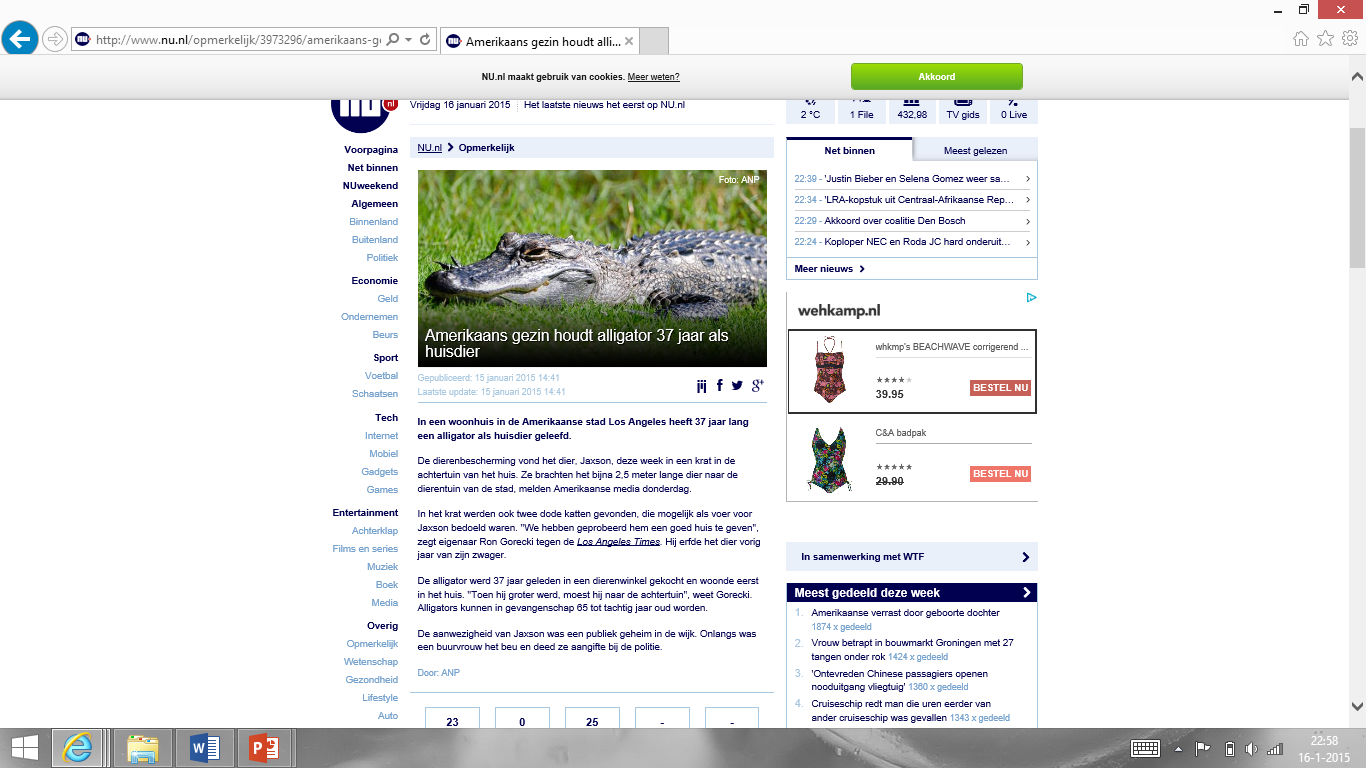 Tekstdoel – Tekstsoort - Tekstvorm
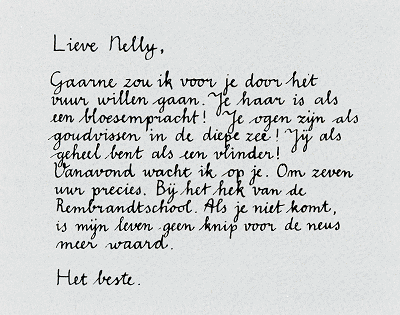 Tekstdoel – Tekstsoort - Tekstvorm
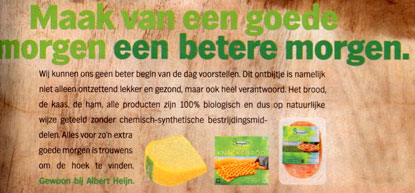 Tekstdoel – Tekstsoort - Tekstvorm
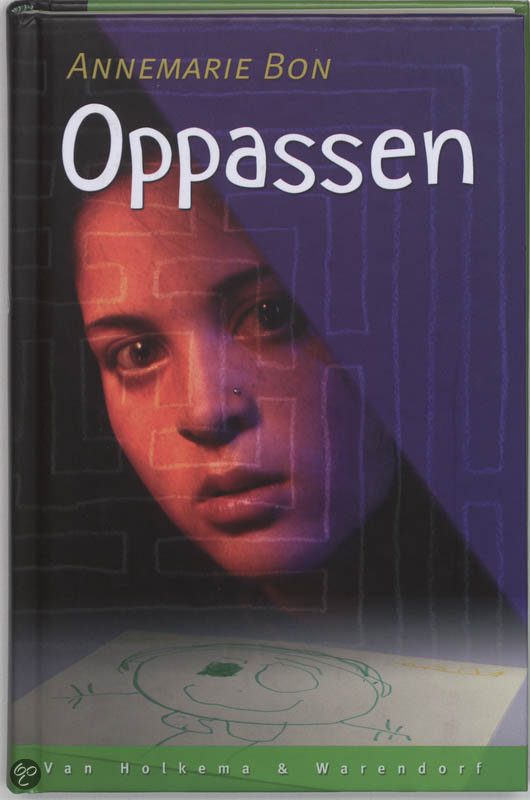